Lecture 7: Second Order Methods
Nicholas Ruozzi
University of Texas at Dallas
Gradient Descent
2
Gradient Descent
At a high level, gradient descent uses the first order Taylor expansion to approximate the function locally

Does not take into account the curvature of the function, i.e., how quickly the gradient is changing

This means that it can dramatically overshoot the optimum with a fixed step size
3
Second Order Methods
4
Second Order Methods
5
Second Order Methods
6
Second Order Methods
7
Newton’s Method
8
Newton’s Method
9
Newton’s Method
10
Newton’s Method
11
Newton’s Method
12
Newton’s Method
13
Newton’s Method
14
Multivariate Newton’s Method
15
Gradient Descent
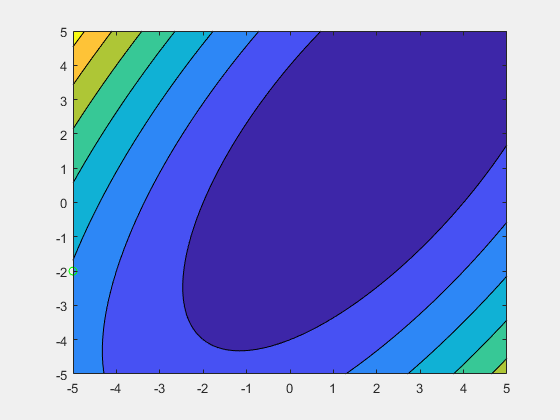 16
Newton’s Method
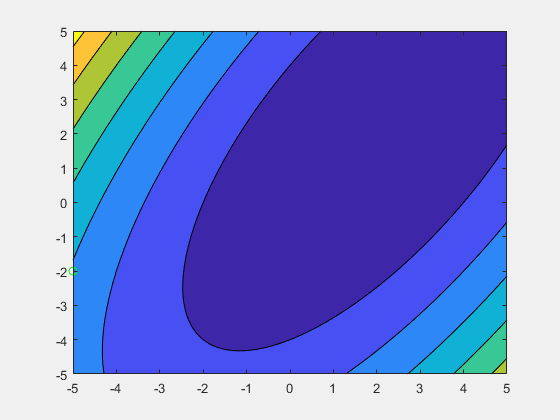 17
Newton Direction
18
Newton Direction
19
Convergence
20
Equality Constrained Newton
Two different approaches:

One based on duality

One based on quadratic programming

Aim is just to make sure that the step taken via Newton’s method stays inside the constraint set
21
Equality Constrained Newton with Duality
22
Equality Constrained Newton with Duality
This function comes up frequently in convex optimization, gets a special name
23
The Convex Conjugate
24
Equality Constrained Newton with Duality
If this function is twice differentiable, we can apply Newton’s method to solve the dual
25
Equality Constrained Newton via QP/KKT
26
Equality Constrained Newton via QP/KKT
27
Equality Constrained Newton via QP/KKT
28
Equality Constrained Newton via QP/KKT
29
Equality Constrained Newton via QP/KKT
30
Equality Constrained Newton via QP/KKT
31
Equality Constrained Newton via QP/KKT
32
Equality Constrained Newton via QP/KKT
Again, existing tools can be applied to solve these kinds of linear systems
33
Approximate Newton
34
Approximate Newton
Use the sequence of iterates to approximate the 2nd derivative!
35
Approximate Newton
Use the sequence of iterates to approximate the 2nd derivative!
36
Approximate Newton
37
Approximate Newton
38
Quasi-Newton Methods
39
Quasi-Newton Methods
40
Broyden-Fletcher-Goldfarb-Shanno (BFGS)
41
Broyden-Fletcher-Goldfarb-Shanno (BFGS)
42
Broyden-Fletcher-Goldfarb-Shanno (BFGS)
Its solution is... messy...
43
Broyden-Fletcher-Goldfarb-Shanno (BFGS)
44